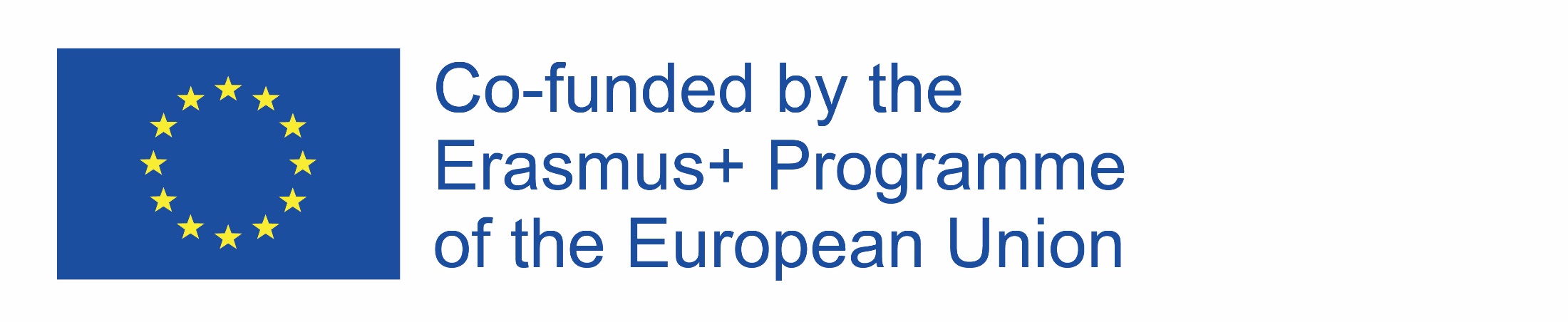 Občan v demokratickém systému - namaluj demokracii.
Web Quest je určen pro žáky druhého stupně v rámci výuky občanské výchovy pro žáky s poruchou sluchu
Zpracoval: Maria Smorąg
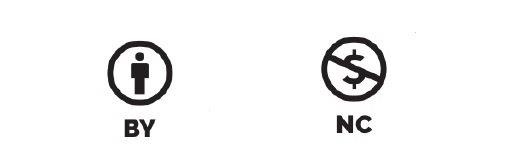 Obsah:
1. Úvod
2. Zadání
3. Proces
4. Zdroje
5. Hodnocení
6. Výsledky
7. Příručka pro učitele
Úvod:
Jmenuji se Demuś a jsem chlapec, který má schopnost cestovat v čase. Narodil jsem se velmi dávno, přesně v 5. století př. n. l. ve slunném státě jménem Řecko. 
Moje jméno - Demuś - také není náhodné, moji rodiče mě pojmenovali podle systému, který v této době vznikl v Aténách - demokracie.  Toto slovo doslova znamená „vláda lidu“. Rodiče měli radost z demokracie, protože dávala občanům hodně svobody a práv, rozhodovali prostřednictvím hlasování o nejdůležitějších záležitostech státu.
Demokracii a její pravidla se všechny jiné národy učily právě od nás, Atéňanů.
Úvod:
Díky mé schopnosti cestovat v čase mohu cestovat v tunelu časoprostoru a navštěvovat různé země v různých etapách jejich historie.
Nejčastěji navštěvuji ty země, ve kterých občané neznají pravidla demokracie a jejich vládci neumožňují zavedení žádných práv, která by usnadňovala život obyvatel. Navštěvuji také země, ve kterých probíhá válka, protože právě tam jsou nejčastěji porušována pravidla demokracie.
Dnes jsem přišel k vám - ne proto, že se ve vaší zemi děje něco špatného. Chci vás požádat o pomoc.
Úvod:
Vy žijete v demokratické zemi, jistě o tom nepřemýšlíte každý den. Máte však mnoho práv, o kterých děti z nedemokratických zemí mohou jen snít.
Tento projekt vám pomůže pochopit, co znamená pro běžného občana život v zemi, kde má občan mnoho práv. Ukáže, jakých práv můžeme využívat každý den.
  Zkusíte nakreslit „demokracii“ - protože obraz může nahradit a vysvětlit mnoho slov. Já vaše obrazy přenesu do těch míst, kde pravidla demokracie neexistují nebo se na ně zapomnělo, možná nějak pomohou.
Zadání:
Vaše zadání bude rozděleno na dvě části.
V první části zadání budete pracovat ve dvou skupinách. Dalším úkolem bude příprava krátkých prezentací na zadaná témata.
V druhé části bude pracovat celá třída společně, vytvoříte myšlenkovou mapu.
I. část zadání:
Skupina I - základní práva, která mají občané v demokratickém systému (lze zvolit 3 práva z každé kategorie: osobní, politická, ekonomicky-kulturní), najděte fotografie, které znázorňují tato práva, v novinách nebo na internetu.

Skupina II - základní povinnosti, které mají občané v demokratickém systému, najděte fotografie, které znázorňují tyto povinnosti, v novinách nebo na internetu.
Zadání:
II. část zadání:
Po prezentaci práv a povinností občanů v demokratickém systému zkusíte společně (celá třída) namalovat, jak jste pochopili práva; pomocí obrázků nebo nalepených fotografií vytvoříte myšlenkovou mapu a pojmenujete ji „Demokracie - tak ji vidím“.
Proces - pracovní plán:
Proces - pracovní plán:
Proces - pracovní plán:
Zdroje:
https://cs.wikipedia.org/wiki/Demokracie
https://encyklopedie.soc.cas.cz/w/Demokracie
http://antiskola.eu/cz/referaty/16713-demokracie
http://www.boucnik.cz/teorie-demokracie/
http://antiskola.eu/cz/referaty/16725-stav-demokracie-v-cr
Hodnocení:
Hodnocení:
Hodnocení - bodování:
Výsledky:
Díky tomuto projektu jste mohli pochopit, co znamená pro běžného občana život v demokratické zemi.
Poznali jste práva, která mají občané zemí v demokratickém systému, a co znamenají.
Poznali jste základní povinnosti, které ukládá občanům stát v demokratickém systému.
Mohli jste si upevnit práva demokracie prostřednictvím kresby obrazu při tvorbě myšlenkové mapy.
Výsledky:
Poznali jste občanská práva, která můžeme využívat každý den. Je velmi důležité znát svá práva a pamatovat na ně, tím způsobem se vytváří dobrá, demokratická společnost.
Měli jste neopakovatelnou příležitost seznámit se s Demuiśem, poslechnout si jeho vyprávění o počátcích demokracie a poznat důvody jeho neustálého cestování.
Tento projekt vám měl také ukázat, že stále jsou na světě země, ve kterých občané nemají žádná práva, kde probíhají války, kde umírají lidé, kde občané touží po základních právech, jako právo na život, svoboda nebo svoboda slova.
Mohli jste také ukázat vlastní představivost a prezentovat pomocí obrazu, jak chápete současná pravidla demokracie. Je vhodné tato pravidla upevňovat pomocí slov i obrazů, díky tomu si je lépe zapamatujeme a pochopíme.
Výsledky:
Jste důležitou součástí demokratické společnosti, pamatujte na to a nezapomeňte na svá práva a povinnosti.
Při tvorbě myšlenkové mapy “Demokracie - tak ji vidím“ jste poznali pravidla spolupráce ve skupině, dobré komunikace a diskuse, což není snadné, když každý chce vyjádřit svůj názor.
Při prezentaci svých zadání jste se seznámili s pravidly autoprezentace a dovednostmi nezbytnými pro veřejná vystoupení.
Při plnění tohoto projektu jste měli možnost poznat různé internetové zdroje a pravidla bezpečného používání internetu.
Příručka pro učitele:
1. Před zahájením projektu důkladně seznamte žáky s obsahem zadání, uzpůsobte způsob komunikace možnostem žáků.
2. Seznamte žáky s pravidly bezpečného používání internetu. Učitel by měl s žáky prohlédnout internetové zdroje, pomoci jim v pochopení.
3. Je nutné žákům vysvětlit, aby nepřepisovali obtížné definice z internetových stránek, ale snažili se je popsat vlastními slovy (mohou požádat o pomoc rodiče, opatrovníky). 
4. Na realizaci projektu by měly být vyčleněny ca 3-4 týdny. Na prvních hodinách - seznámení s projektem, zadáním, rozdělení do skupin, prohlížení internetových stránek a příprava plánu vytvoření prezentace. Následně by žáci měli mít týden (případně dva, pokud je to nutné) na přípravu prezentace a její přednesení před třídou. Poslední týden by měl být věnován tvorbě myšlenkové mapy a její interpretaci.
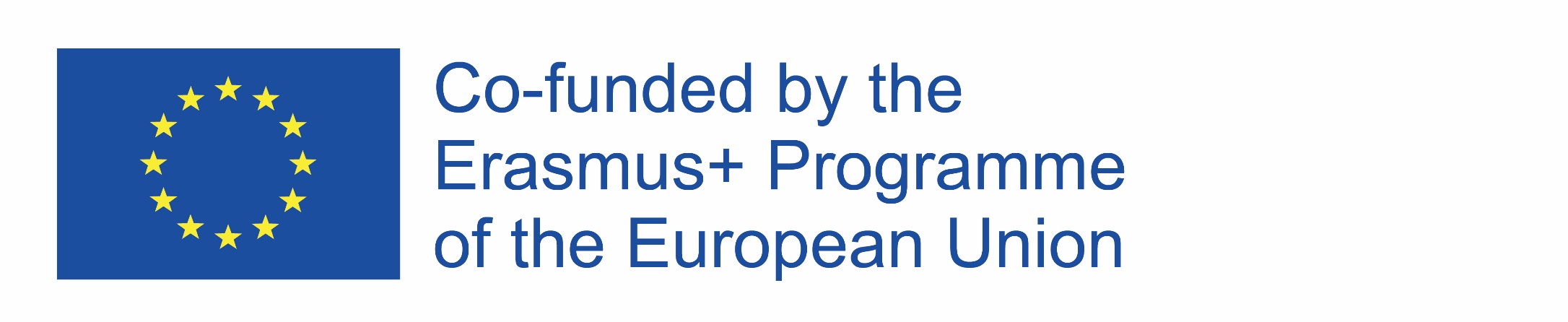 Příručka pro učitele:
5. Při tvorbě myšlenkové mapy by měli mít žáci volnou ruku. Učitel může pomáhat při tvorbě mapy po technické stránce (pokud je taková forma práce žákům málo známá). 
6. Učitel by měl žáky povzbudit k práci nad mapou, vysvětlit jim, že tato část zadání je také hodnocena.
7. Učitel by měl na začátku realizace druhé části zadání žákům promítnout nebo vytisknout všechny pokyny, jež se týkají obsahu, který by se měl nacházet v této části.
8. Vytvořenou mapu by měli žáci společně zhodnotit a „přečíst“. Mapa by měla být vystavena ve třídě.
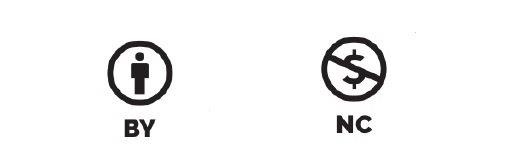